Haladó fejlesztési technikákTask Parallel Libraryasync-await
Adatpárhuzamosság
Versenyhelyzet
Szinkronizáció
Holtpont
async-await
Aszinkronitás
„Asynchrony is essential for activities that are potentially blocking (…). Access to a web resource sometimes is slow or delayed. If such an activity is blocked within a synchronous process, the entire application must wait.
In an asynchronous process, the application can continue with other work that doesn't depend on the web resource until the potentially blocking task finishes.”
JavaScript
Az aszinkron kódolásra kiváló eszköz a JavaScript nyelv használata: az alapból aszinkron felépítésű kódban minden hosszadalmas függvényhívás, ahol erőforrásra kell várakozni, átlépésre kerül. Amikor a folyamat végzett, a visszatérésével egy úgynevezett callback-function foglalkozik.
Szinkron példa
Console.WriteLine("Megkezdem a letöltést...");
string tartalom = new WebClient().DownloadString("http://users.nik.uni-obuda.hu/prog3/_data/war_of_westeros.xml");
Console.WriteLine("Letöltve!");
Console.WriteLine(tartalom.Contains("Lannister") ? "Van benne Lannister" : "Nincs benne Lannister");
Megkezdem a letöltést...
Letöltve!
Van benne Lannister
Klasszikus aszinkron megoldás esemény alapon
static void Main(string[] args)
{
    Console.WriteLine("Megkezdem a letöltést...");
    WebClient wc = new WebClient();
    wc.DownloadStringCompleted += Wc_DownloadStringCompleted;
    wc.DownloadStringAsync(new Uri("http://users.nik.uni-obuda.hu/prog3/_data/war_of_westeros.xml"));

    Console.ReadLine();
}

private static void Wc_DownloadStringCompleted(object sender, DownloadStringCompletedEventArgs e)
{
    Console.WriteLine("Letöltve!");
    Console.WriteLine(e.Result.Contains("Lannister") ? "Van benne Lannister" : "Nincs benne Lannister");
}
Task alapú megoldás
Console.WriteLine("Megkezdem a letöltést...");
Task<string> t = new WebClient().DownloadStringTaskAsync("http://users.nik.uni-obuda.hu/prog3/_data/war_of_westeros.xml");
t.ContinueWith(x => {
    Console.WriteLine("Letöltve!");
    Console.WriteLine(x.Result.Contains("Lannister") ? "Van benne Lannister" : "Nincs benne Lannister");
});
async-await
async Task<string> AszinkronValasz()
{
	await Task.Delay(2000);
	return "kész";
}
await
„bevárás”
A végrehajtás szüneteltetése, amíg a „bevárt” Task nem végez
awaitelni Task-ot lehet, akár visszatérési értékkel
Sok beépített nyelvi elem (GetXXXAsync())
async
Ahol awaitelsz valamit, azt a metódust az async kulcsszóval meg kell jelölni
Csak void, Task és Task <TResult> visszatérésű metódusok lehetnek async-ek
async-await alapú megoldás
static async void Elemez(string url)
{
    Console.WriteLine("Letöltés megkezdve!");
    string tartalom = await new WebClient().DownloadStringTaskAsync(url);
    Console.WriteLine("Letöltve!");
    Console.WriteLine(url + ": " + (tartalom.Contains("Lannister") ? "van benne Lannister" : "nincs benne Lannister"));
}
async-await alapú megoldás
static void Main(string[] args)
{
    Console.WriteLine("Megkezdem a letöltéseket...");
    string urls = "http://users.nik.uni-obuda.hu/prog3/_data/war_of_westeros.xml, http://users.nik.uni-obuda.hu/prog3, http://nik.uni-obuda.hu/, http://uni-obuda.hu";
    foreach (var url in urls.Split(',').Select(x => x.Trim()))
    {
        Elemez(url);
        Console.WriteLine(url + " elemzése elindult");
    }
    Console.ReadLine();
}

static async void Elemez(string url)
{…}
Megkezdem a letöltéseket...
Letöltés megkezdve!
http://users.nik.uni-obuda.hu/prog3/_data/war_of_westeros.xml elemzése elindult
Letöltés megkezdve!
http://users.nik.uni-obuda.hu/prog3 elemzése elindult
Letöltés megkezdve!
http://nik.uni-obuda.hu/ elemzése elindult
Letöltés megkezdve!
http://uni-obuda.hu elemzése elindult
Letöltve!
http://users.nik.uni-obuda.hu/prog3/_data/war_of_westeros.xml: van benne Lannister
Letöltve!
http://users.nik.uni-obuda.hu/prog3: nincs benne Lannister
Letöltve!
http://uni-obuda.hu: nincs benne Lannister
Letöltve!
http://nik.uni-obuda.hu/: nincs benne Lannister
async-await a Main()-ben
static async Task Main(string[] args)
{
    Console.WriteLine("Megkezdem a letöltést...");
    string tartalom = await new WebClient().DownloadStringTaskAsync("http://users.nik.uni-obuda.hu/prog3/_data/war_of_westeros.xml");
    Console.WriteLine("Letöltve!");
    Console.WriteLine(tartalom.Contains("Lannister") ? "Van benne Lannister" : "Nincs benne Lannister");
    Console.ReadLine();
}
[Speaker Notes: C#7 óta lehet ilyet]
Vizuális alkalmazásoknál látványos
async Task<string> AszinkronValasz()
{
    await Task.Delay(2000);
    return "kész";
}

private async void button_Click(object sender, RoutedEventArgs e)     
{
    textBox.Text = await AszinkronValasz();
}
Párhuzamos?
Valójában önmagában nincs külön szál
Az async módosítószóval megjelölt metódus az await kulcsszóval megjelölt hívásig szinkron kerül végrehajtásra
Ott azonban a metódus „suspended” állapotú lesz, amíg a Task nem végez
A Task persze „dönthet úgy” hogy külön szálat alkalmaz
Amíg a metódus áll, a vezérlés visszatér a hívás helyére, és továbblép
Amikor a Task végzett, a vezérlés visszakerül oda
Adatpárhuzamos megoldások
Parallel class
Parallel.For(int, int, Action<>)
Parallel.ForEach(IEnumerable<>, Action<>)

Parallel.Invoke(Action[])
Parallel.For
Gyakorlatilag a for ciklus magjának kifejtése és Action<int> delegált meghívása minden ciklusváltozóra
int[] eredm = new int[10];
Parallel.For(0, eredm.Length,
    i => {
        eredm[i] = i * i;
        Console.Write(i + " kész! ");
    }
);

Console.WriteLine();
for (int i = 0; i < eredm.Length; i++)
    Console.Write(i + ": " + eredm[i] + ", ");
0 kész! 1 kész! 3 kész! 4 kész! 5 kész! 6 kész! 7 kész! 8 kész! 9 kész! 2 kész!
0: 0, 1: 1, 2: 4, 3: 9, 4: 16, 5: 25, 6: 36, 7: 49, 8: 64, 9: 81,
[Speaker Notes: vigyázni, ha összefüggés van az adatok között: versenyhelyzet!]
Parallel.ForEach
Hasonlóan a Parallel.For()-hoz, a gyűjtemény típusának megfelelő Action<T> delegáltat alkalmaz
Parallel.ForEach("hello world!", e =>
{
    Console.Write(char.ToUpper(e));
});
Console.ReadLine();
OHELWRD!LO L
Parallel.Invoke
A Parallel.Invoke() egy Action[] bemenetet kap paraméterként, amely delegáltakat párhuzamosan igyekszik végrehajtani
Az utasítás blokkol, addig nem lép tovább amíg minden Action végrehajtása véget nem ért
Parallel.Invoke(
    BasicAction,    	// Param #0 - static method
    () =>       		// Param #1 - lambda expression
    {
        Console.WriteLine("Method=beta,Thread={0}", Thread.CurrentThread.ManagedThreadId);
    },
    delegate ()     	// Param #2 - in-line delegate
    {
        Console.WriteLine("Method=gamma,Thread={0}", Thread.CurrentThread.ManagedThreadId);
    }
);
VERSENYHELYZET
Utasítások végrehajtási sorrendje
Ha a szálak nem használnak közös változókat
Egyszerű eset, nincs logikailag nehéz lépés
Ha ugyanazt csinálják a szálak, de különböző adatokon: adatpárhuzamosság
Ha a szálak közös változó(ka)t használnak
Nem mindegy a végrehajtási sorrend
Átlapolás (interleaving) gondot okozhat

A = B = 0
R1 = A				R2 = B
B = 1				A = 2

Mi R1 és R2 értéke?
Kozsik Tamás (ELTE-IK) Java Concurrency előadása alapján
[Speaker Notes: Adatpárhuzamosság -> SIMT a GPUn

Race condition – execution order – interleaving
To visualize the problem you face, think of all the different ways you can interlace the fingers between two hands. This is like running two threads, where the fingers of a hand are the instructions executed by a thread, concurrently or in parallel. There are 70 different ways to interleave two sets of four fingers. If only 4% (3 of 70) of those interleavings caused an error, how could you track down the cause, especially if, like the Heisenberg Uncertainty Principle, any attempts to identify the error through standard debugging techniques would guarantee one of the error-free interleavings always executed? Luckily, there are software tools specifically designed to track down and identify correctness and performance issues within threaded code.

R1; R2 = (0;0) (2;0) (0;1)  !! (2;1) !!  ha a fordító átrendezheti a kódot]
Versenyhelyzet példa
Filmet szeretnél nézni a moziban
A pénztárnál megkérdezed, hogy van-e szabad hely
Azt a választ kapod, hogy igen, van
Elmész a büfébe, néhány perc múlva visszatérsz, és jegyet szeretnél venni
Azt a választ kapod, hogy nincs szabad hely
Versenyhelyzet példa
if (SzabadHely() > 0)		if (SzabadHely() > 0)
   JegyetVesz()				 JegyetVesz()

Az ellenőrzés és a cselekvés között eltelt időben a szabad helyek száma változhatott egy másik szál hatására
Sum: 54942
Versenyhelyzet - példa
static int sum = 0;

static void Main(string[] args)
{
    Thread th01 = new Thread(Szamol);
    Thread th02 = new Thread(Szamol);
    th01.Start();
    th02.Start();
    th01.Join();
    th02.Join();
    Console.WriteLine("Sum: " + sum);
    Console.ReadLine();
}

static void Szamol()
{
    for (int i = 0; i < 50000; i++)
    {
        sum = sum + 1;
    }
}
Sum: 56444
Sum: 82556
Sum: 100000
Sum: 66394
Versenyhelyzet - példa
static int sum = 0;

static void Main(string[] args)
{
    Task th01 = new Task(Szamol, TaskCreationOptions.LongRunning);
    Task th02 = new Task(Szamol, TaskCreationOptions.LongRunning);
    th01.Start();
    th02.Start();
    Task.WhenAll(th01, th02).ContinueWith(
				x => Console.WriteLine("Sum: " + sum));
    Console.ReadLine();
}

static void Szamol()
{
    for (int i = 0; i < 50000; i++)
    {
        sum = sum + 1;
    }
}
Sum: 56444
Sum: 82556
[Speaker Notes: Long running task => garantált saját szál, nem aszinkron]
Szinkronizáció
A szinkronizáció a feladatok végrehajtási sorrendjének érvényre juttatása, a relatív sorrend meghatározása
Gyakran a közösen használt adatok köré összpontosul
Két fő típus
Kölcsönös kizárás (mutual exclusion, „mutex”)
Feltételes szinkronizáció
Kritikus szakasz
A kód azon részét, ahol a közös függést okozó változók vannak, kritikus szakasznak nevezzük
Többféle szinkronizációs megoldás létezik a kritikus szakaszok biztonságossá tételére, melyek célja, hogy a kritikus szakaszban csak egy szál legyen egy időben
A fő kihívás olyan megoldás választása, amely amellett hogy biztonságos, hatékony is
Kritikus szakasz
A kritikus szakaszt szokás szinkronizációs blokknak is nevezni: belépési és kilépési pontja van
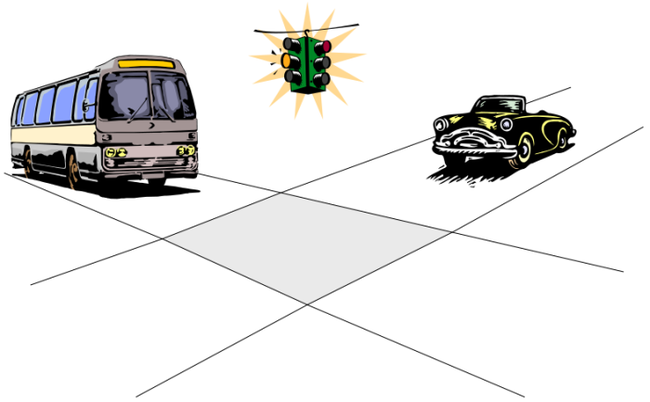 Megoldások kölcsönös kizárásra
Tegyük fel, hogy két szál szeretné ugyanazt a közös változót használni:
Előbb engedélyt kell kérjen a kritikus szakaszba lépésre – ha nem kapja meg, várakozik
A kritikus szakaszban elvégzi a szükséges műveleteket
Végül kilépés után engedélyt ad más várakozó szálaknak a belépésre
SZINKRONIZÁCIÓ
Lock
lock (object o) { … } struktúra C#-ban
Kölcsönös kizárás megvalósítása
object o: szinkronizációs objektum
Bármely közös változó lehet, referencia típusúnak kell lennie
Egyszerre csak egy szál szerezheti meg
Amelyik szálnál az objektum, az tud belépni ({) a kritikus szakaszba
Kilépéskor (}) a lockot elengedi

FIFO várósor: first-come first-serve
Lock - példa
static int sum = 0;
static object lockObject = new object();

static void Main(string[] args)
{
    Task th01 = new Task(Szamol, TaskCreationOptions.LongRunning);
    Task th02 = new Task(Szamol, TaskCreationOptions.LongRunning);
    th01.Start();
    th02.Start();
    Task.WhenAll(th01, th02).ContinueWith(
				x => Console.WriteLine("Sum: " + sum));
    Console.ReadLine();
}

static void Szamol()
{
    for (int i = 0; i < 50000; i++)
    {
        lock (lockObject) { sum = sum + 1; }
    }
}
Sum: 100000
Sum: 100000
Sum: 100000
Sum: 100000
Lock – példa #2
static int sum = 0;
static object lockObject = new object();

static void Main(string[] args)
{
    Task th01 = new Task(Szamol, TaskCreationOptions.LongRunning);
    Task th02 = new Task(Szamol, TaskCreationOptions.LongRunning);
    th01.Start();
    th02.Start();
    Task.WhenAll(th01, th02).ContinueWith(
				x => Console.WriteLine("Sum: " + sum));
    Console.ReadLine();
}

static void Szamol()
{
    lock (lockObject)
    {
        for (int i = 0; i < 50000; i++)
        {
            sum = sum + 1;
        }
    }
}
Sum: 100000
Sum: 100000
Sum: 100000
Sum: 100000
[Speaker Notes: Mi ezzel a baj? Az eredmény jó, de a megoldás gyakorlatilag szekvenciára redukálódott]
Szinkronizáció folyamatok között
Mutex
Folyamatok közötti kölcsönös kizárásra
Mutex class, elnevezett példány
static void Main()
{
    using (var mutex = new Mutex(false, "csakegylehet"))
    {
        if (!mutex.WaitOne(TimeSpan.FromSeconds(3), false))
        {
            Console.WriteLine("Mar fut egy peldany!");
            return;
        }
        RunProgram();
    }
}
static void RunProgram()
{
    Console.WriteLine("asd");
    Console.ReadLine();
}
Mar fut egy peldany!
Mar fut egy peldany!
Mar fut egy peldany!
asd
Atomicitás
Atomi az a műveletsor, amely tovább nem osztható, nem megszakítható
A rendszer további részeinek azonnaliként hat elvégzése
Atomi az a művelet, amely végrehajtása nem megszakítható konkurrens műveletek által
Interlocked.Add(ref var, 1);
Interlocked.Increment(ref var);
Interlocked.Decrement(ref var);
Interlocked.CompareExchange(ref var, compare, change);
Atomi művelet - példa
static int sum = 0;

static void Main(string[] args)
{
    Task th01 = new Task(Szamol, TaskCreationOptions.LongRunning);
    Task th02 = new Task(Szamol, TaskCreationOptions.LongRunning);
    th01.Start();
    th02.Start();
    Task.WhenAll(th01, th02).ContinueWith(
				x => Console.WriteLine("Sum: " + sum));
    Console.ReadLine();
}

static void Szamol()
{
    for (int i = 0; i < 50000; i++)
    {
        Interlocked.Increment(ref sum);
    }
}
Sum: 100000
Sum: 100000
Sum: 100000
Sum: 100000
Parallel.For() és versenyhelyzet - példa
static int sum = 0;

static void Main(string[] args)
{
    Parallel.For(0, 100000, i => sum += 1);
    Console.WriteLine("Sum: " + sum);
    Console.ReadLine();
}
Sum: 76884
Sum: 71575
Parallel.For() és lock - példa
static int sum = 0;

static void Main(string[] args)
{
    Parallel.For(0, 100000, i => { lock (lockObject) sum += 1; });    
    Console.WriteLine("Sum: " + sum);
    Console.ReadLine();
}
Sum: 100000
Sum: 100000
Parallel.For() és atomi művelet - példa
static int sum = 0;

static void Main(string[] args)
{
    Parallel.For(0, 100000, i => Interlocked.Increment(ref sum));    
    Console.WriteLine("Sum: " + sum);
    Console.ReadLine();
}
Sum: 100000
Sum: 100000
Szemafor
Edsger Dijkstra, 1964
A vasúti terminológia alapján
A sínszakasz a kritikus szakasz
A vonat akkor léphet be, ha a jelzőkar nyitott állapotú
Amikor a vonat belép, a jelzőkart zártra állítja
Kilépéskor a jelzőkart átbillenti nyitottra
Dijkstra P() és V() atomi műveletekkel írta ezt le
P(): belépéskor
V(): kilépéskor
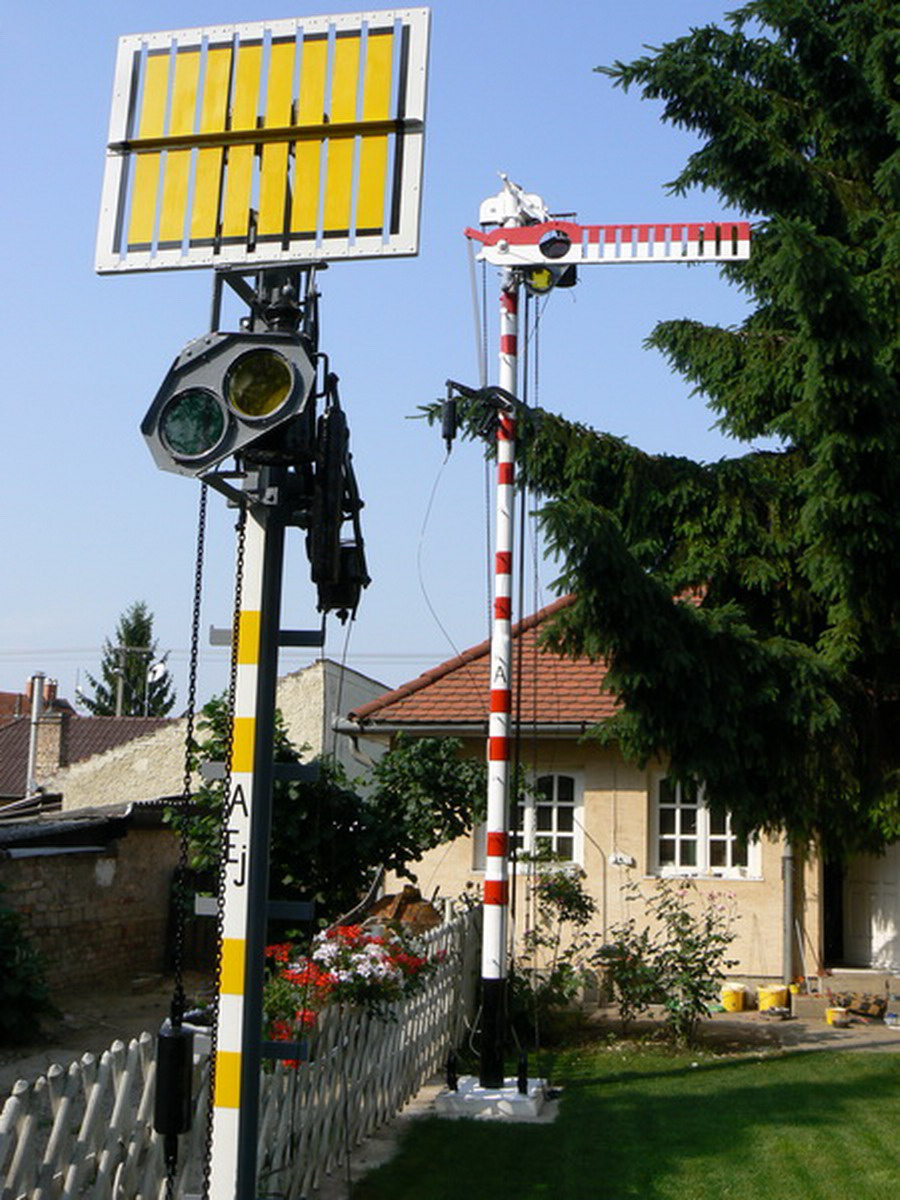 Szemafor
Egy egész értéken végzett atomi inkrementálás / dekrementálás
Belépéskor az érték csökkentése, és értékvizsgálata
Ha az érték kisebb mint zéró, akkor a szál blokkolódik
Kilépéskor inkrementálás
Ha van várakozó szál, akkor a következő értesítése
Alkalmazható kölcsönös kizárásra is
Ezt bináris szemafornak nevezik
Ugyanakkor alkalmas arra is, hogy egyidejűleg egynél több szálat engedjen be a kritikus szabaszba
Felső korlát adható
Szemafor a C#ban
Semaphore és SemaphoreSlim (>= .NET 4.0)
A Semaphore folyamatok között is alkalmazható, de lassabb
static SemaphoreSlim _sem = new SemaphoreSlim(3);
static void Main()
{
    for (int i = 1; i <= 5; i++) 
	new Thread(Enter).Start(i);
}
static void Enter(object id)
{
    Console.WriteLine(id + " wants to enter");
    _sem.Wait();
    Console.WriteLine(id + " is in!");
    Thread.Sleep(1000 * (int)id);
    Console.WriteLine(id + " is leaving");
    _sem.Release();
}
1 wants to enter
1 is in!
2 wants to enter
2 is in!
3 wants to enter
3 is in!
4 wants to enter
5 wants to enter
1 is leaving
4 is in!
2 is leaving
5 is in!
HOLTPONT
Holtpont
Holtpont akkor következik be, ha egy szál blokkolva van, és a blokkolás sosem szűnik meg
Azaz, ha egy szál kritikus szakaszhoz ér, de sem tud belépni
Körülményektől függően többféle holtpont definiálható
Ön-holtpont
A szál olyan lock-ra vár, amely már az övé
Rekurzív holtpont
A kritikus szakaszban levő szál olyan funkciót próbál elérni, amely visszahivatkozik a lockkal védett részre
Zársorrend holtpont (lock-order deadlock)
Két szál, két lock: egyiknél egyik, a másiknál másik, és egymásra várnak
[Speaker Notes: C#ban a lock struktúra (Monitor) esetén a self-lock és a self recursive lock is védett]
1. szál
2. szál
1
2
3
4
5
6
7
8
1
2
3
4
5
6
7
8
lock (b)
	{
		// feldolgozás 
		lock (a)
		{
		// feldolgozás 
		}	
	}
lock (a)
	{
		// feldolgozás
		lock (b)
		{
		// feldolgozás 
		}	
	}
Holtpont
Klasszikus holtpont példa: 
Erőforrásokat lockkal próbáltunk védeni. Mindkét szál már belépett az első kritikus szakaszba, ott viszont várakoznia kell, hogy hozzájusson a másik lehetséges erőforráshoz.
Holtpont
static class DemoStaticClass
{
    static int idx;
    static DemoStaticClass()
    {
        Task.Run(() => Valami()).Wait();
    }

    public static void Valami()
    { idx++; Console.WriteLine("valami"); }
}

//...
DemoStaticClass.Valami();
A statikus konstruktor az osztály első elérése előtt fut le.
A DemoStaticClass.Valami() előtt lefutna a static konstruktor
Ami ismét a Valami() metódusra hivatkozik, és vár az eredményére: ez blokkol, hisz a statikus konstruktor még nem végzett
Az eredmény holtpont.
Holtpont
Process p = new Process()
{
    StartInfo = new ProcessStartInfo("soksokkimenet.exe")
    {
        RedirectStandardOutput = true,
        UseShellExecute = false,
        CreateNoWindow = true
    }
};

p.Start();
p.WaitForExit();
Console.WriteLine(p.StandardOutput.ReadToEnd());
A folyamatok átiránított kimenete véges méretű bufferrel rendelkezik.
Ha a buffer megtelik, és a folyamat írna rá, várakozni kényszerül arra, hogy a buffer ürüljön
A gazdafolyamat azonban arra vár hogy a folyamat végezzen, és csak utána olvassa ki a buffer tartalmát
Az eredmény holtpont.
[Speaker Notes: A buffer fixen 4 KB, ami nem kicsit barátságtalan]
Versenyhelyzet és holtpont kivédése
Versenyhelyzet akkor áll fenn, amikor több szál próbál egyszerre azonos adathoz hozzáférni
Ha megoldható, ne használjunk a szálak számára közös objektumokat (referenciatípusok esetén különösen figyelni!) – Bizonyos feladatok/adatok esetén értéktípusok megfontolandók lehetnek
Ha ez nem megoldható, akkor szálszinkronizáció
De: OK a szálak számára közös adat, HA az elérés minden szál részéről read-only

A holtpont kivédésére nincs megoldás (alapos tervezés!)
[Speaker Notes: Szintén OK a közös adat, HA max az egyik szál írja (ekkor az olvasó szálak esetleg nem teljesen aktuális adathoz jutnak, de ez sok esetben elfogadható)]
Források
Szabó-Resch Miklós Zsolt és Cseri Orsolya Eszter Haladó Programozás előadásfóliái
Kertész Gábor Párhuzamos és Elosztott Rendszerek Programozása előadásfóliái
MSDN
[Speaker Notes: Fórumba várom a kérdéseket
Akit mélyebben érdekel a topic -> PERProg és a szakirány :)]